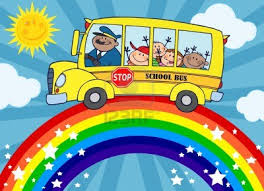 «БОЛЬШОЕ ПУТЕШЕСТВИЕ для малышей»
Досуг во 2-й младшей группе №6
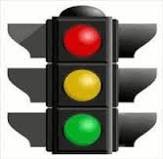 Если свет зажегся КРАСНЫЙ, -
Значит двигаться ОПАСНО!
Свет ЗЕЛЕНЫЙ говорит:
Проходите – путь ОТКРЫТ!
ЖЕЛТЫЙ свет - Предупрежденье:
Жди сигнала для движенья.
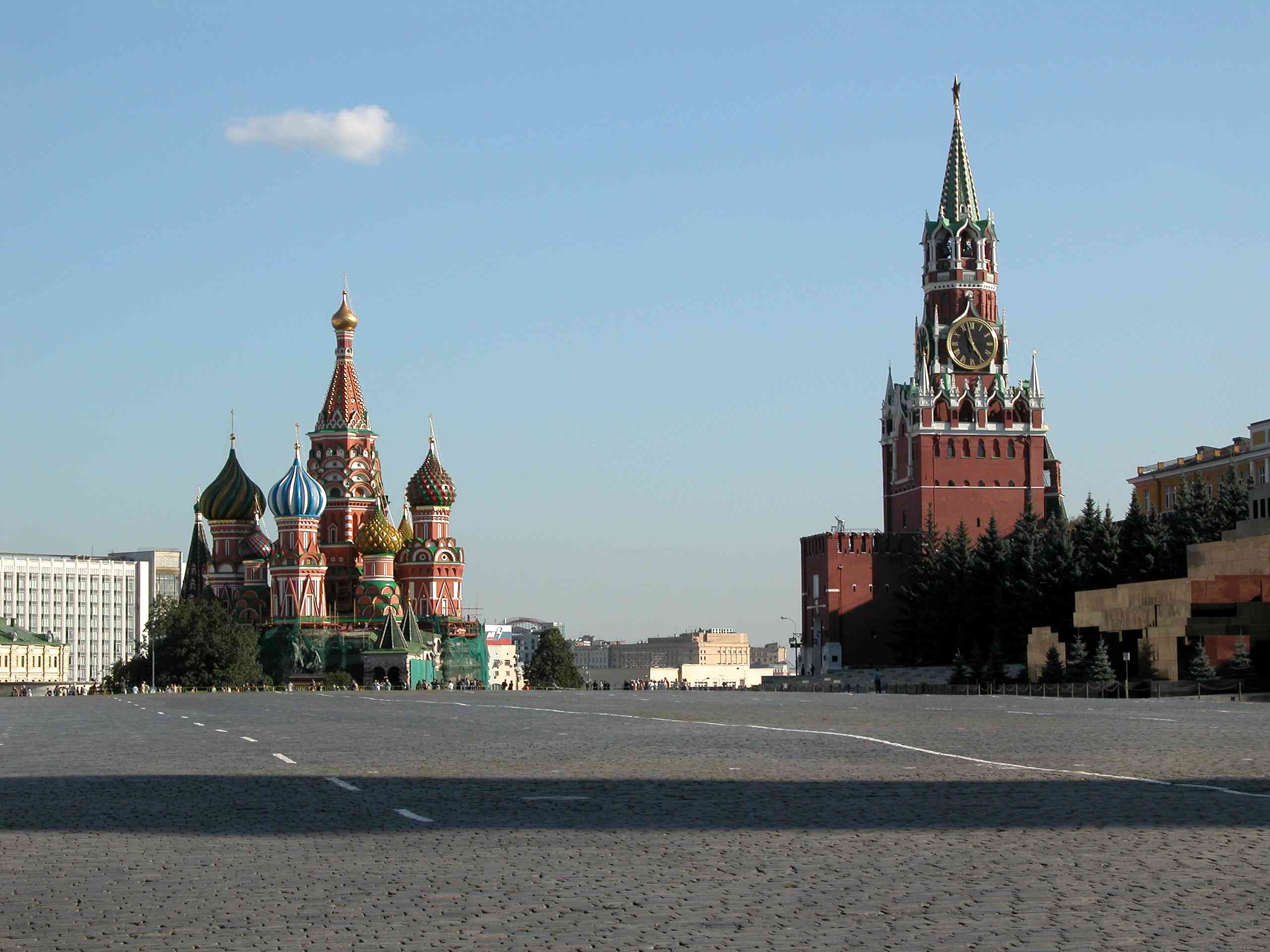 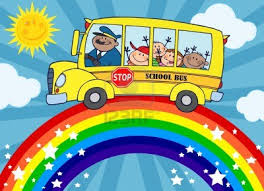 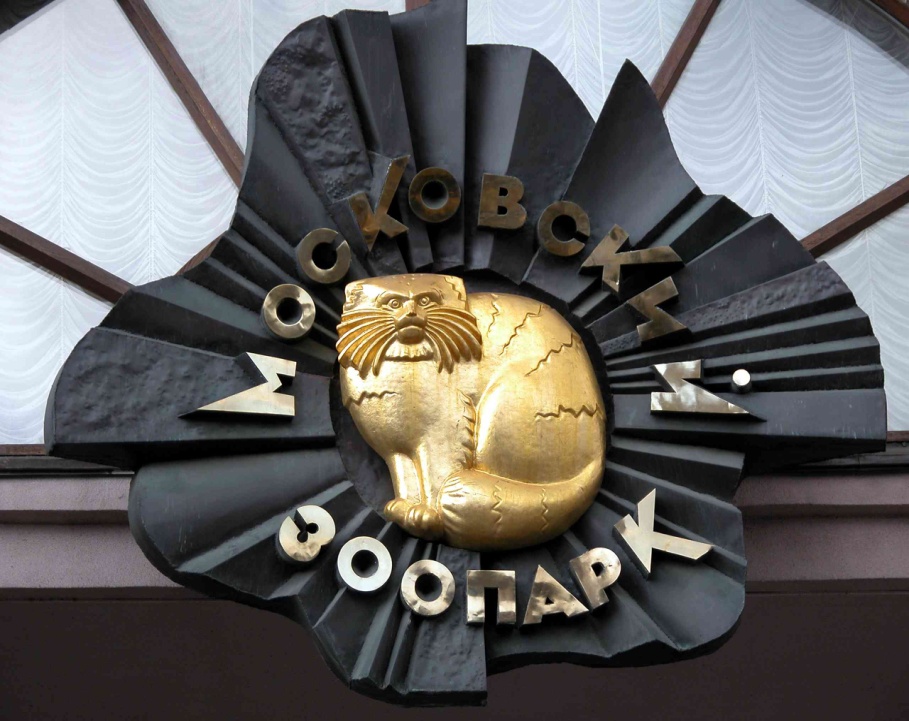 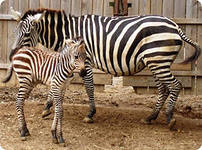 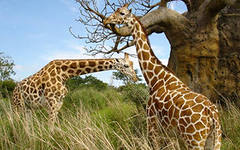 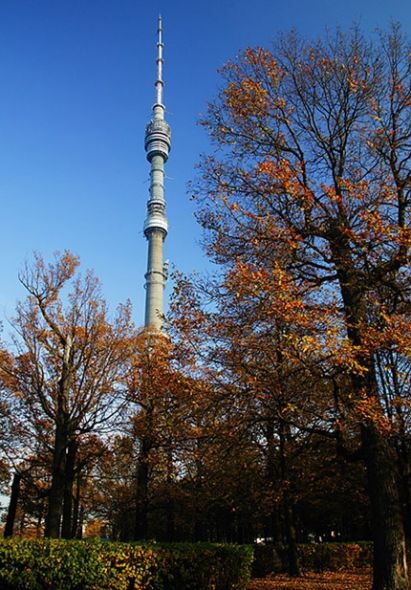 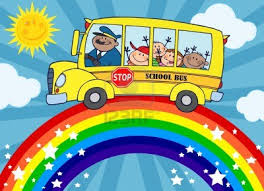 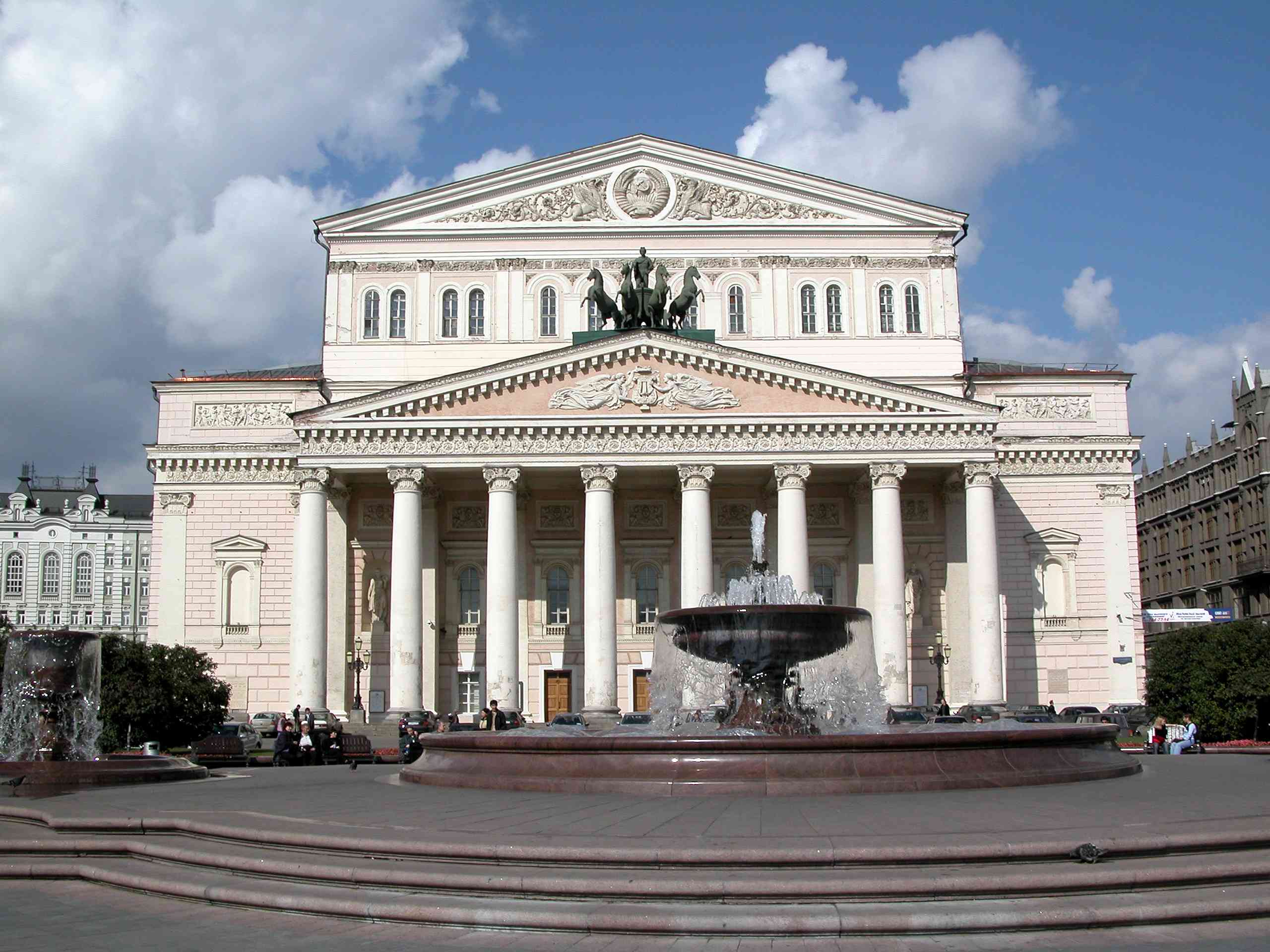 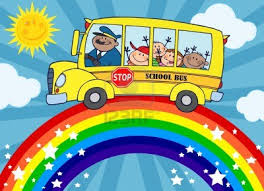 Мы с вами – москвичи,должны гордиться этим.Прекраснее МосквыНет города на свете!
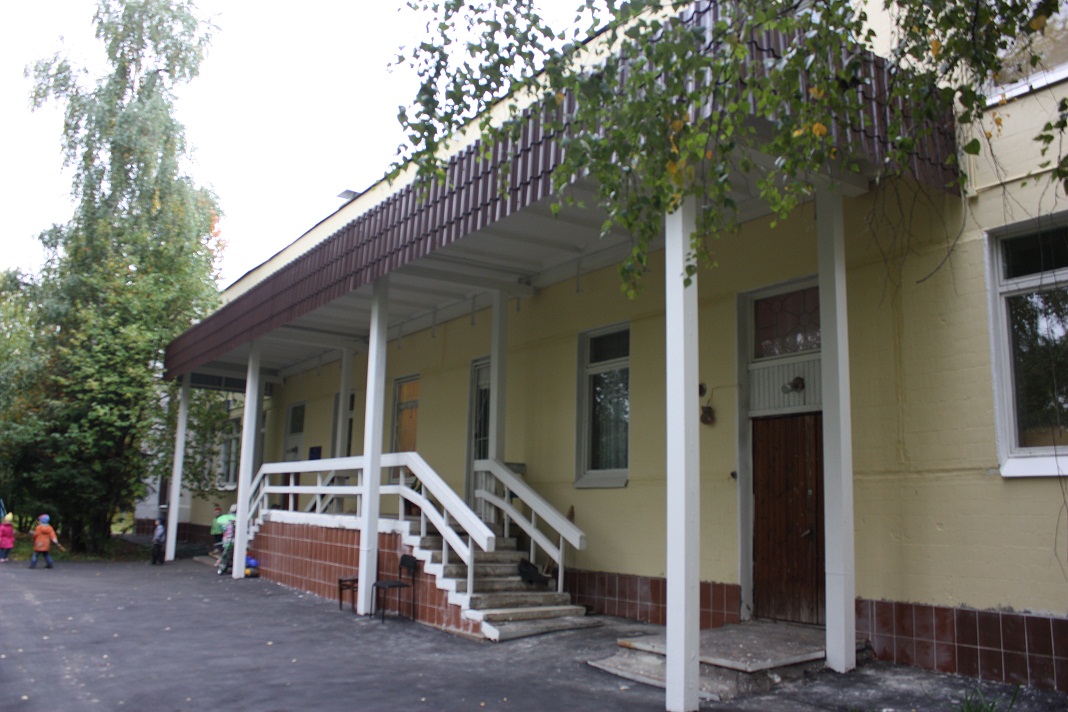 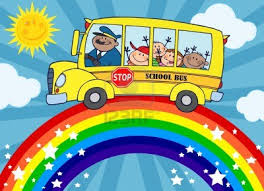 В этот дом идут с утра дети нашего двора.
Он уютный и большой, он всем детям как родной.
В нем они гуляют, спят, на занятиях сидят,
Сказки слушают, танцуют, учатся считать, рисуют.
 (Детский сад.)